Dopplereffect
1. Bewegende bron (subsoon)
2. Geluidsbarrière
3. Bewegende bron (supersoon)
4. Frequentie en intensiteit
5. Twee simulaties (één met geluid)
6. Dopplereffect bij licht
7. Einde
© www.agtijmensen.nl 15102018
Dopplereffect
a
Dopplereffect
b
c
d
A
B
C
D
In A zendt de bron een (blauwe) cirkelgolf uit
Terwijl het geluid van A naar a gaat . .
E
gaat de bron van A naar E!
W1 neemt een kleinere l1 waar, dus een grotere f
W2
W1
l2
l1
W2 neemt een grotere l2 waar, dus een grotere f
l2 > l
l1 < l
Dopplereffect in water bij bewegende bron
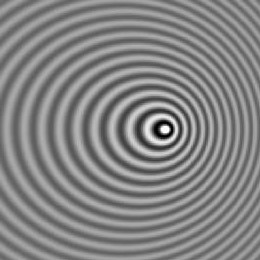 Dobber gaat met fw,1 > fb op en neer.
fb
Geen Doppler
Effect.
Bron nadert niet.
Dobber gaat met fw,2 < fb op en neer.
vbron = vgolf
Schokgolf,
amplitude groot
a
vbron > vgolf
b
c
d
A
B
C
D
E
Boeggolf
Boeggolf
Boeggolf . . .
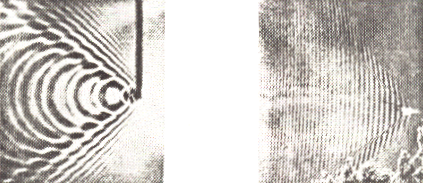 in een golfbak
bij een boot
Simulatie bewegende trillingsbron
Klik op bovenstaande link
fw = waargenomen frequentie in Hz
fb = frequentie die bron uitzendt in Hz
v = snelheid van de (geluids)golf in m/s
vb = snelheid van de geluidsbron in m/s
langs de lijn bron-waarnemer!
Bij naderen: fw . .  fb dus gebruik je v/(v  . . vb)
-
>
Bij verwijderen: fw . .  fb dus gebruik je v/(v . .  vb)
<
+
Geg.: fb = 1,00 kHz,
         v = 340m/s, vb = 40,0 m/s
Gevr.: fw
Jij
Fw in kHz
1,00
x
0
Naderen:
fw = 1,0.103.340m/(340 – 40) = 1,13 kHz
fw = 1,0.103.340m/(340+40) =0,895kHz
Verwijderen:
Df = -0,105 kHz
1,13
0,895
Df = +0,13 kHz
Voorbeeld:
Een automotor brengt een toon van 1,0 kHz voort en rijdt met 50 m/s van je af.
Bereken de waargenomen frequentie
De bron rijdt van je weg dus fw wordt lager dan fb
fw = fb. v/(v-vb) =
1,0 . 340/(340 – -50)
fw = 0,87 kHz
Dus fw is inderdaad lager dan fb.
Dopplereffect met geluid: I en fw grafieken
vb = 40
jij
-2000m
-1000m
-1m
1000m
Vliegtuigje met 40 m/s op 500 m hoogte
vb’=0,1
vb’=36
vb’=39
vb’=36
Hoe lager het vliegtuig vliegt, des te steiler verloopt de daling!
Bij verwijderen wordt vb’( de snelheid langs de lijn bron-waarnemer) steeds groter!
Bij naderen wordt vb’(de snelheid langs de lijn bron-waarnemer) steeds kleiner!
Grafieken
Bron passeert waarnemer op afstand
Bron passeert waarnemer rakelings
fw
L
Waargenomen geluidsniveau
fb
afstand bron tot w
Dopplereffect bij licht:
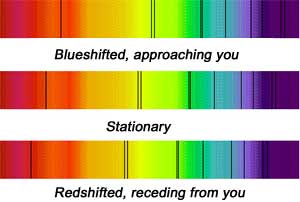 1.
fw
2.
fb
3.
fw
Dit licht zendt de ster uit
2. fb: Bij rood hoort een kleine f, bij blauw hoort een grote f.
1. Bron nadert: fw > fb: Blauwverschuiving.
3. Bron verwijdert zich: fw < fb: Roodverschuiving.
Einde